Cykl seminariów online „Przygotowanie Miast do WUF11”MIASTO JUTRA - DIALOG I WSPÓŁZARZĄDZANIE W CZASACH WIELU WYZWAŃ
Małgorzata Jarosińska-Jedynak
Sekretarz Stanu
Ministerstwo Funduszy i Polityki Regionalnej
Dialog i współpraca w transformacji miast
Budowanie odporności i stabilności rozwojowej miast
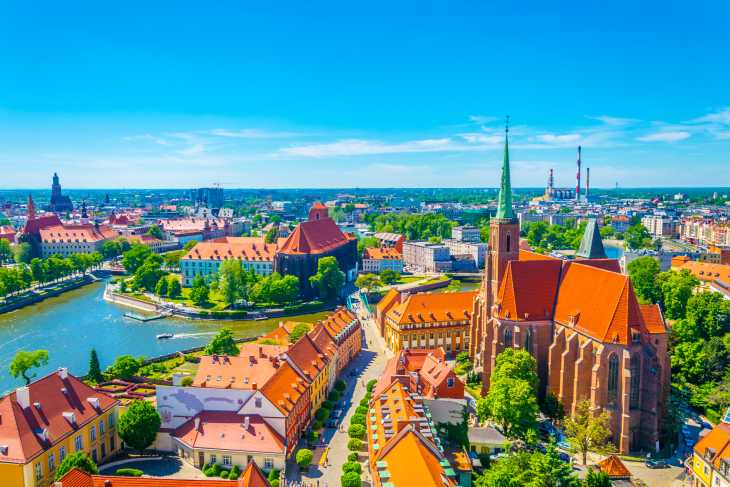 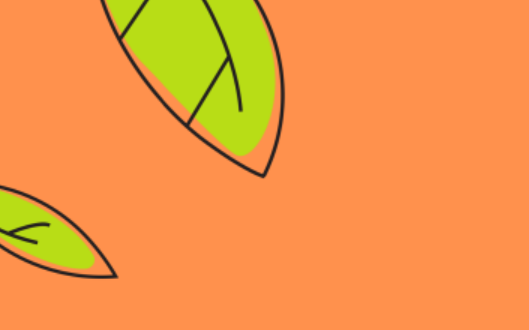 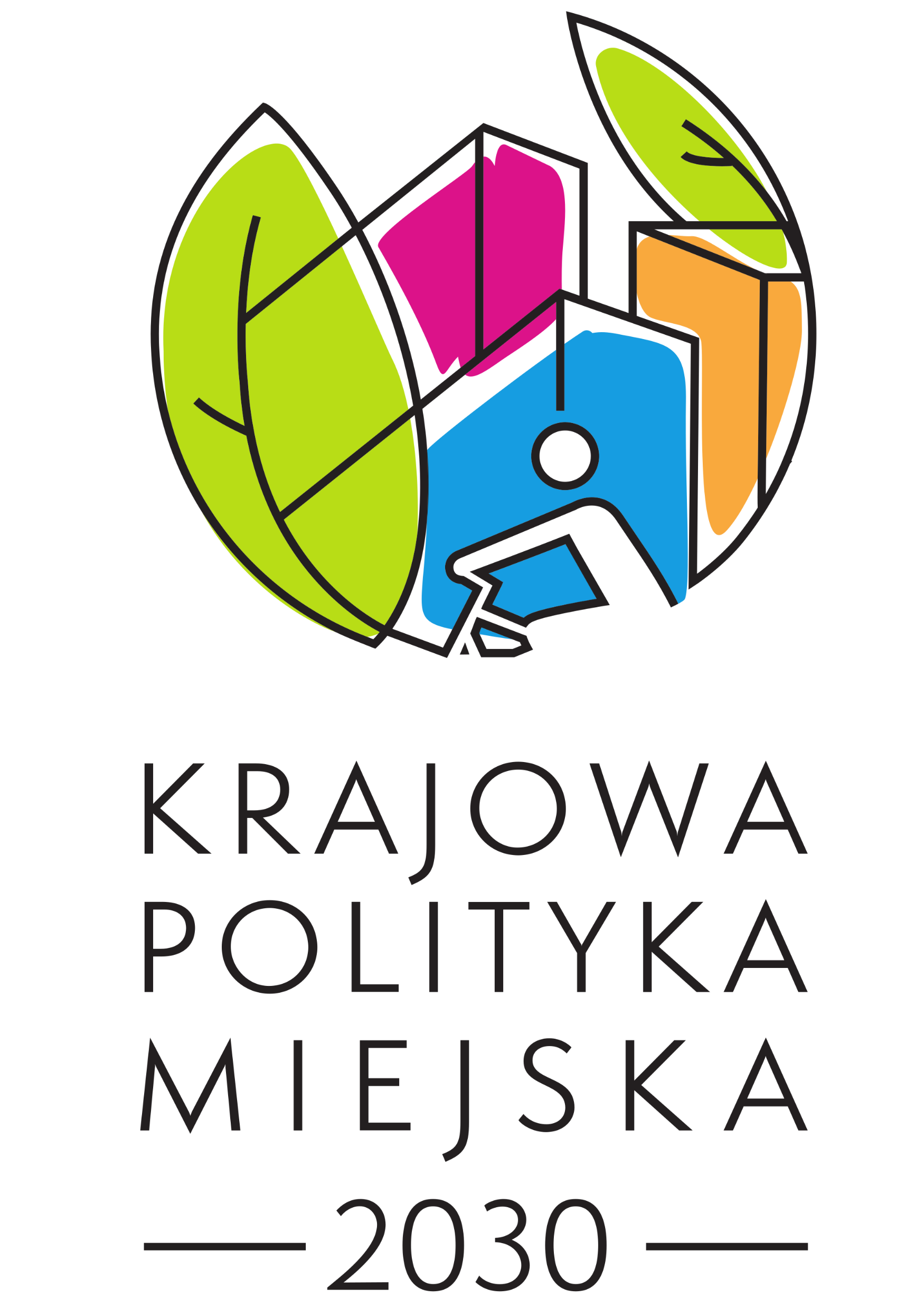 Podczas WUF11…
dyskusja o działaniach adaptacyjnych

doświadczenia w odbudowie miast poprzez działania innowacyjne

debata o odbudowie miast w kontekście konfliktu zbrojnego w Ukrainie

promowanie włączenia obywatelskiego i współdecydowania o miastach
Dziękujemy za uwagę